screening, brief intervention, and referral to treatment
medication-assisted treatment
Lecture 4
“…treatment for a substance use disorder that includes a pharmacological intervention as part of a comprehensive substance use treatment plan...”
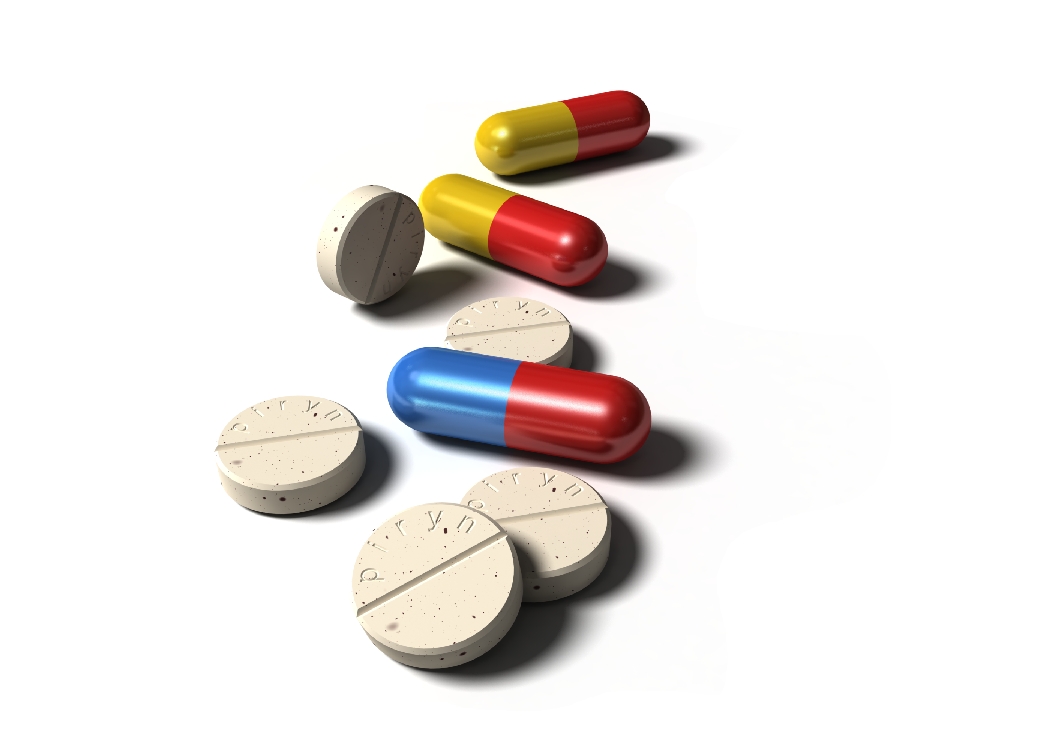 {
eases withdrawal

reduces cravings

induces illness
how MAT works
myth #1: MAT is just replacing one drug with another.
MAT vs. illicit drugs
prescribed/monitored by a medical provider

FDA-approved

regulated potency

curbs cravings and withdrawal symptoms
obtained by illegal means

not legally permitted

potency varies 

results in euphoria or a “high”
myth #2: MAT doesn’t work.
to be approved by the FDA, medications must be shown to be safe, but also effective
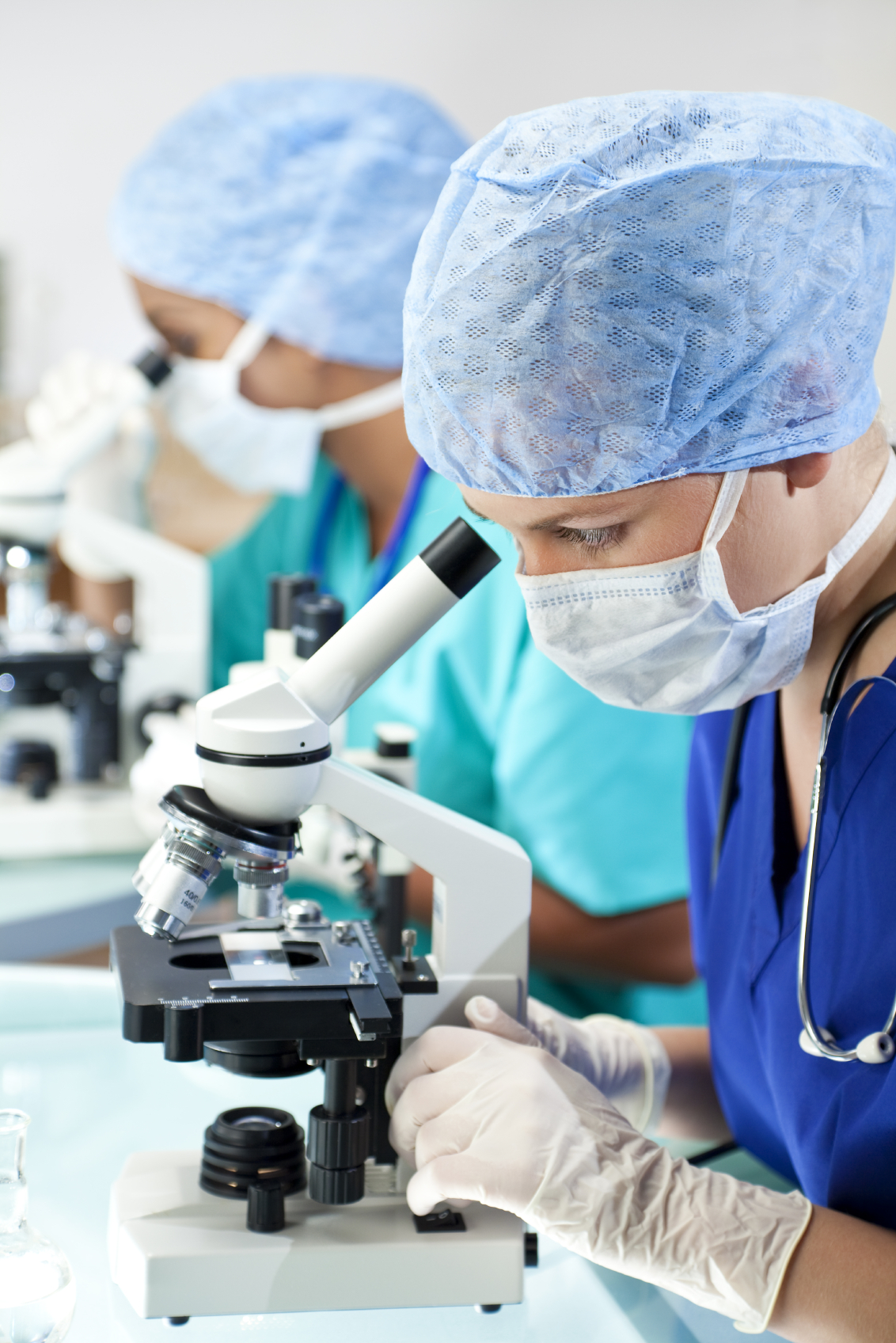 {
increased treatment retention

decrease in self-reported cravings

decreased illicit opioid use
treatment outcomes for buprenorphine/ naloxone (Suboxone)
{
increased treatment retention

decreased illicit opioid use

8-10 fold decrease in drug-related deaths

increase in employment rates

decrease in criminal activities
treatment outcomes for methadone
reduces total number of drinking days

reduces number of heavy drinking days

increased likelihood for abstinence; reduces the risk of relapse

reductions in criminal recidivism
{
treatment outcomes 
for alcohol medications
myth #3: If someone is sober, they don’t need MAT.
drug overdose is one of the leading causes of death for individuals being released from prison or jail
Drug overdose was the leading cause of death for those released from Washington State prisons between 1999 and 2003 (Binswanger et al., 2007).
	Before…
	Homicides,
	Suicides,
	Heart disease, and… 
	Motor vehicle accidents
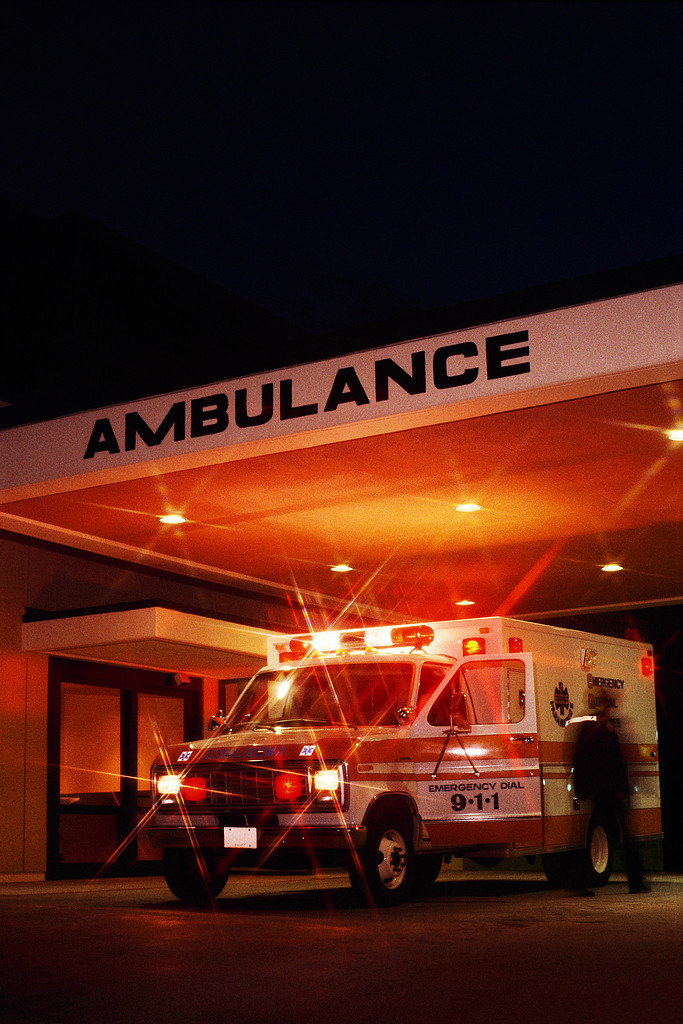 Reductions in Mortality
myth #4: MAT is too expensive
many MAT medications can be found on 
state Medicaid/
Medicare 
formularies
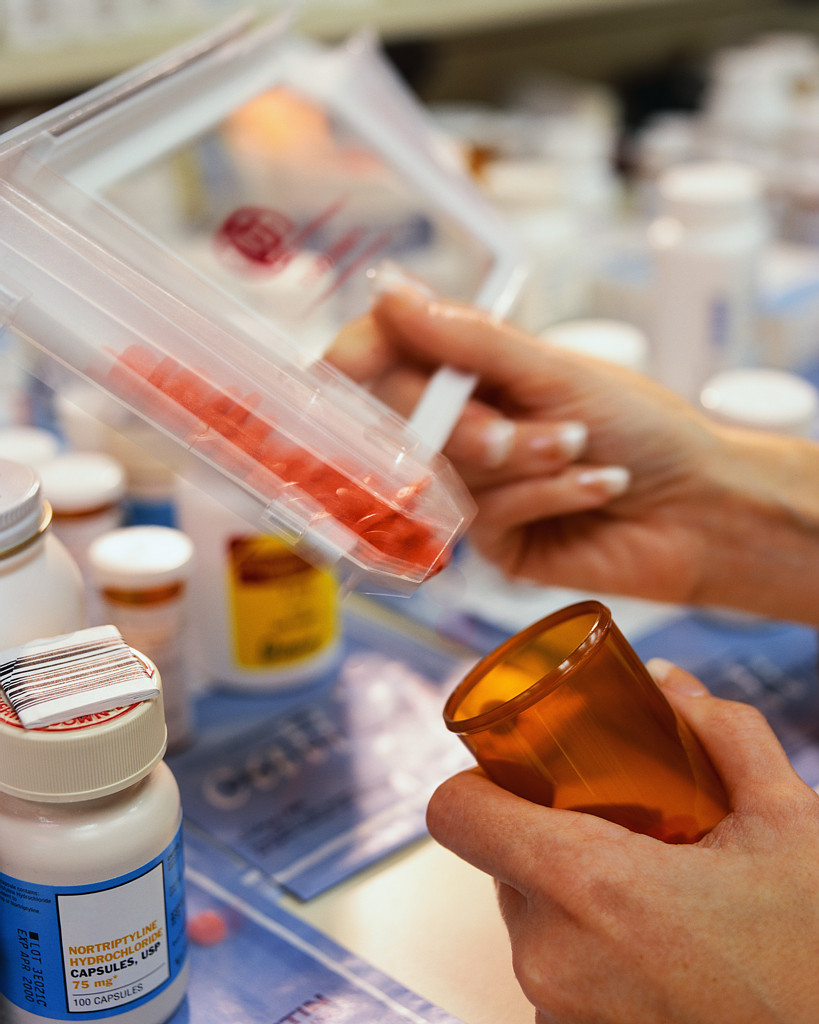 for those 
patients who 
do not qualify 
for Medicaid or Medicare many patient assistance programs are available through the medication manufacturers
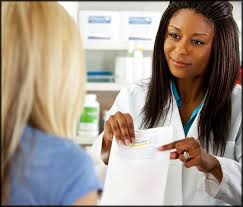 additional MAT funding sources
{
grant funding

private insurance

prescription discount cards

tribal funds
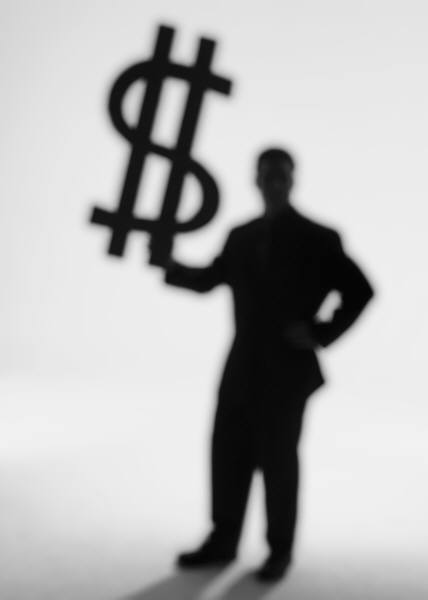 health exchanges
changes in age restrictions
Medicaid expansion
healthcare reform implications
employer mandates
substance use treatment parity
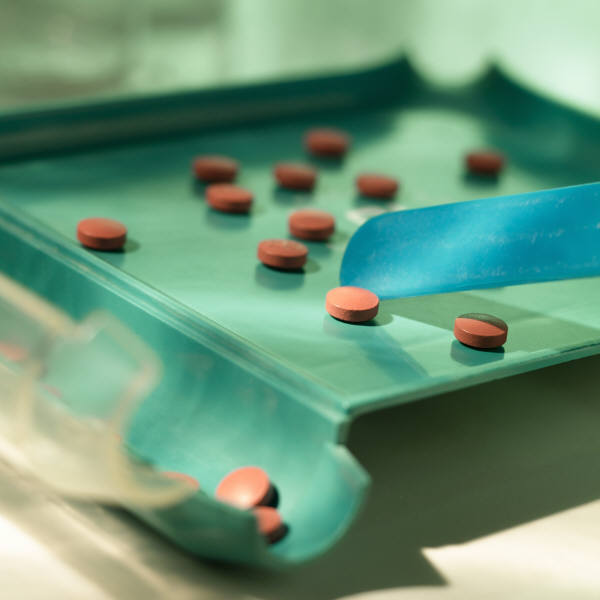 Part 2
the medications
uses and considerations
{
naltrexone


acamprosate



disulfiram
medications for alcohol use disorder
naltrexone (Depade®, ReVia®, Vivitrol®)
mechanism: blocks the pleasurable effects of alcohol; reduces alcohol cravings

pros can be used for alcohol & opioid dependence, non-addictive, 
reduces drinking episodes
& volume, extended release
available
cons non-adherence
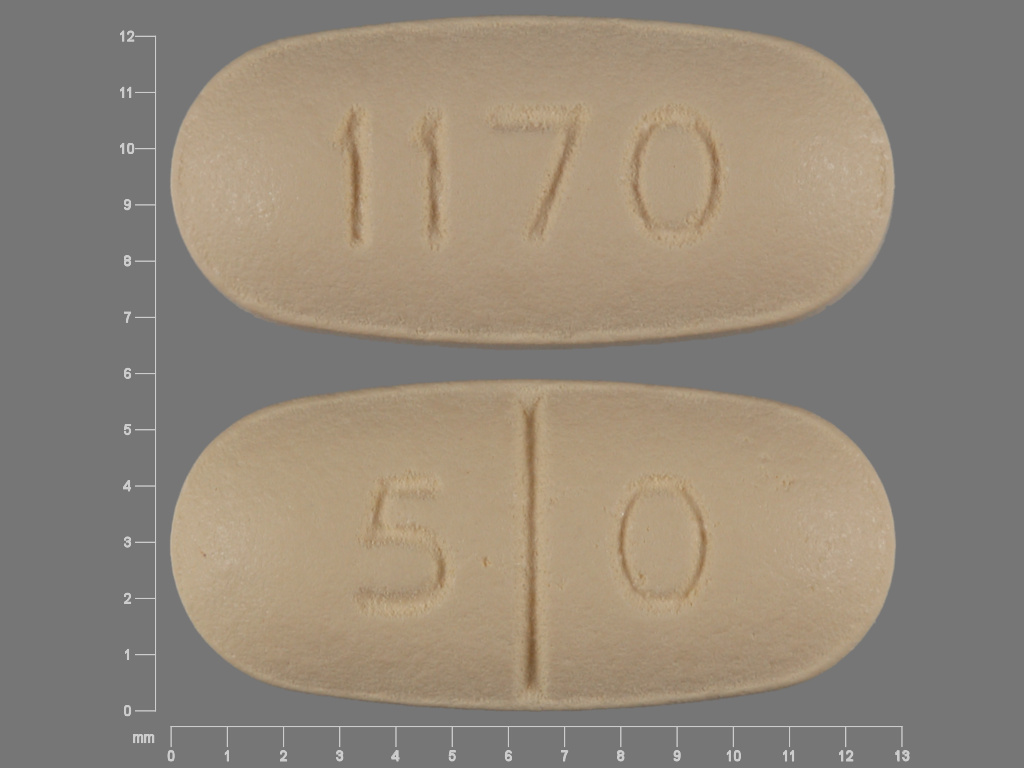 acamprosate (Campral®)
mechanism: assists in post-acute withdrawal symptoms (e.g. irritability, anxiety, agitation) 

pros non-addictive, can assist patient in maintaining abstinence, 
not easily abused/
misused, affordable
cons patient must be 
abstinent to begin 
treatment
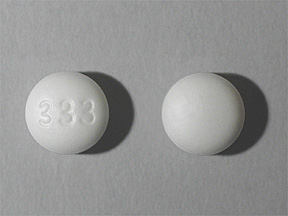 disulfiram (Antabuse®)
mechanism: makes patient physically ill when ingesting alcohol

pros non-addictive, affordable ($60/mos), useful with alcohol use disorders
cons non-adherence, 
risk of death for those 
with existing health 
conditions, may not be                       appropriate for SMI px’s
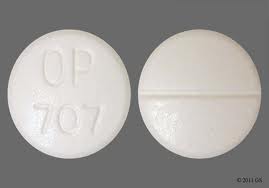 {
methadone


buprenorphine



naltrexone
medications for opioid use disorders
how do opioids work?
full agonist
(e.g., methadone)
opioid
effect
partial agonist
(e.g. buprenorphine)
antagonist
(e.g. naloxone)
dose of opioid
methadone (Methadose®, Dolophine®)
mechanism: full agonist (acts on opioid receptors), alleviates withdrawal symptoms & cravings

pros affordable (usually gov’t subsidized), convenient dosing (1x/day), demonstrated safety for pregnant women
cons intoxication                                     with too high a dose, 
risk of overdose
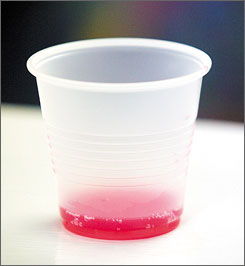 buprenorphine (Subutex®)
buprenorphine/naloxone (Suboxone®)
mechanism: partial agonist - blocks euphoric effects of opioids, alleviates withdrawal, assists with cravings 

pros easier to taper than methadone, less risk of OD than methadone, available in a sublingual                                   film, naloxone                                      discourages IV use 
cons costly $$$
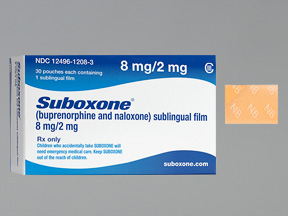 naltrexone (Depade®, ReVia®, Vivitrol®)
mechanism: full antagonist (blocks opioid receptors) 

pros prevents euphoric effects of opioids;  non-addictive;      extended release                      available

cons 
non-adherence
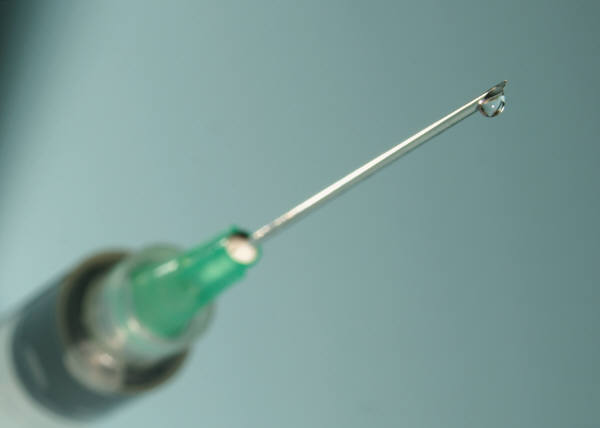 Part 3
building a case for MAT
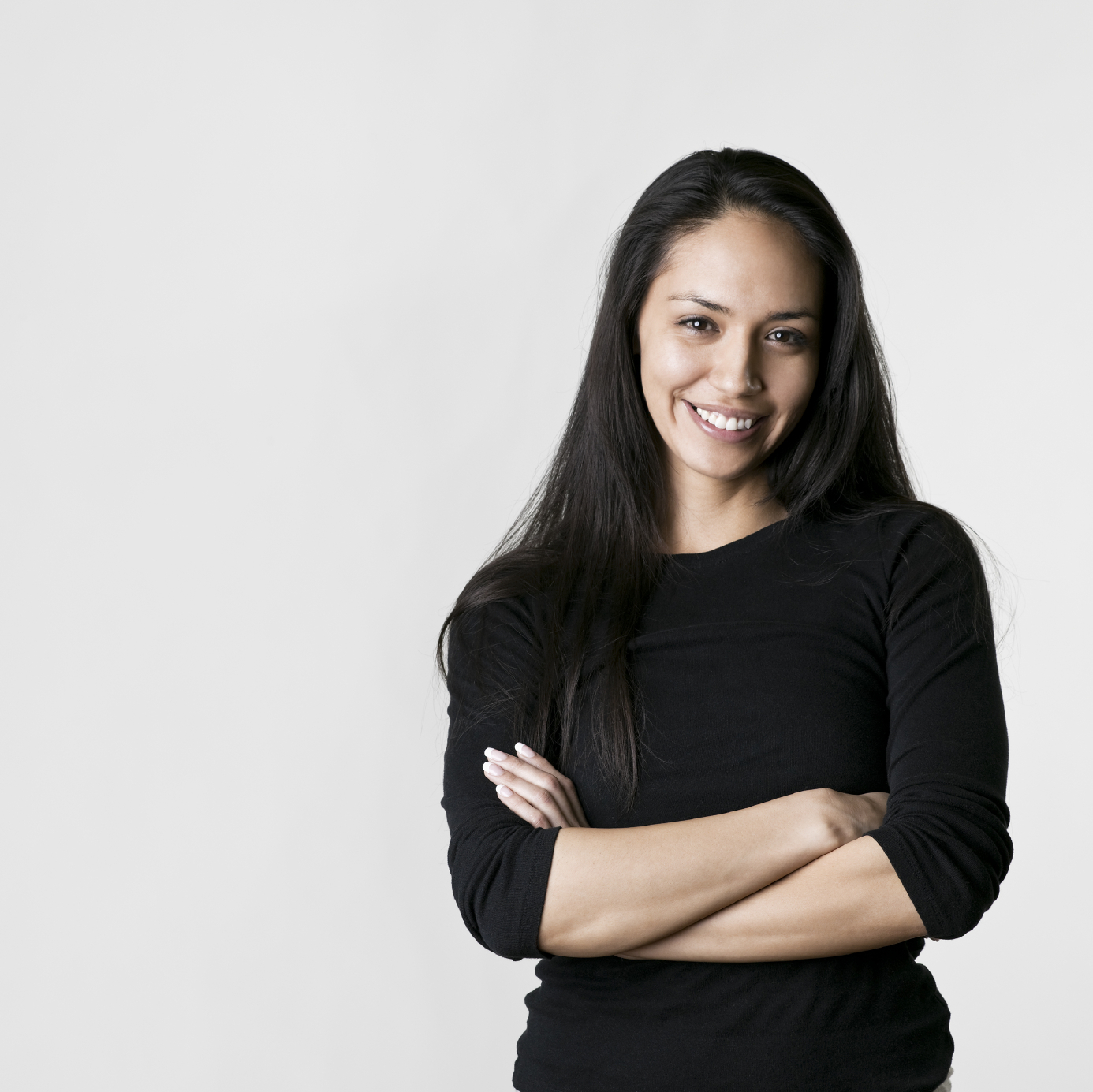 a review of the evidence 					and patient benefits
reduced criminal activity
reduced substance use
improved treatment retention
benefits of MAT
lower risk of 
	overdose
improved 	functioning
employment
reductions in substance use
interim methadone treatment
762 patients
(Schwartz, Jaffe, Grady, Das, Highfield, & Wilson, 2009)
24
buprenorphine clinical trials
4,500
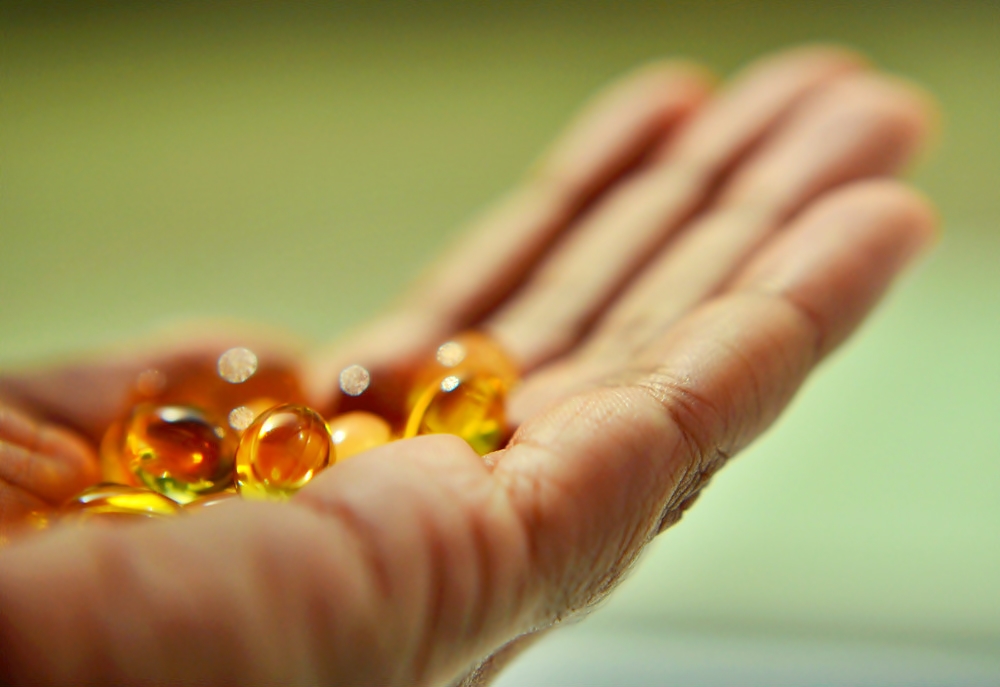 patients with opioid use disorders
buprenorphine 
was significantly 
more effective at reducing
illicit opiate use 
than placebo
(Mattick, Kimber, Breen & Davoli, 2008)
naltrexone v placebo

fewer slips

fewer significant relapses

fewer total drinking days

(O’Brien, Volpicelli, & 
Volpicelli, 1996)
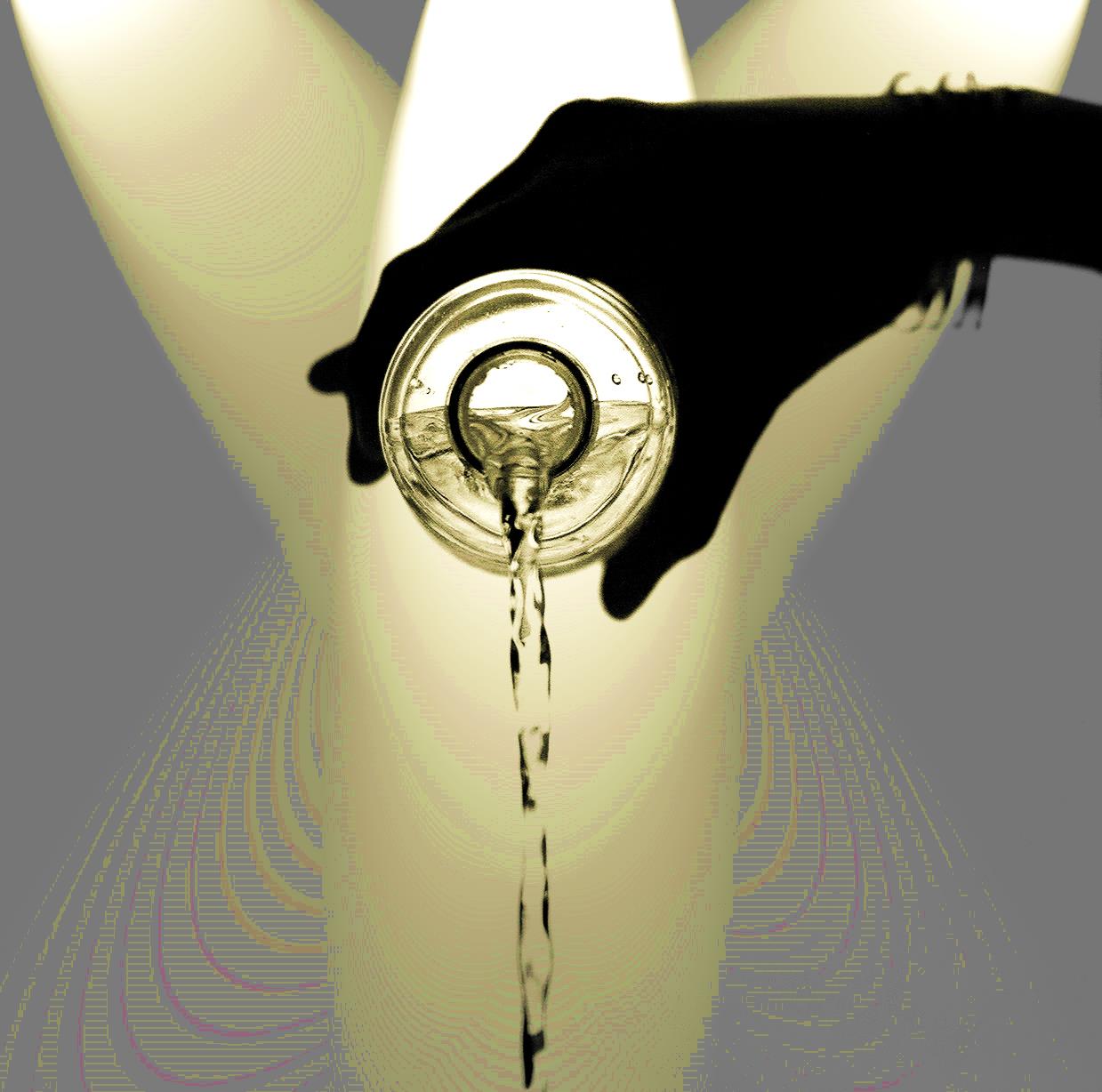 naltrexone v 
placebo

reduced consumption

fewer relapses

cont’d abstinence

(O’Malley et al., 1992)
reduced mortality
13x
higher mortality rate for opiate users than non opiate users
8-10
fold reduction in deaths for opiate dependent individuals using methadone
(Hulse et al., 1999; Degenhardt et al., 2009)
[Speaker Notes: Add citations]
MAT has also been found to reduce…
	
	risky behaviors
	-IV drug use
	-unprotected sex 

reducing…
	-HIV
	-Hepatitis C


(Mattick, Breen, Kimber & Davoli, 2003; SAMHSA, 2005)
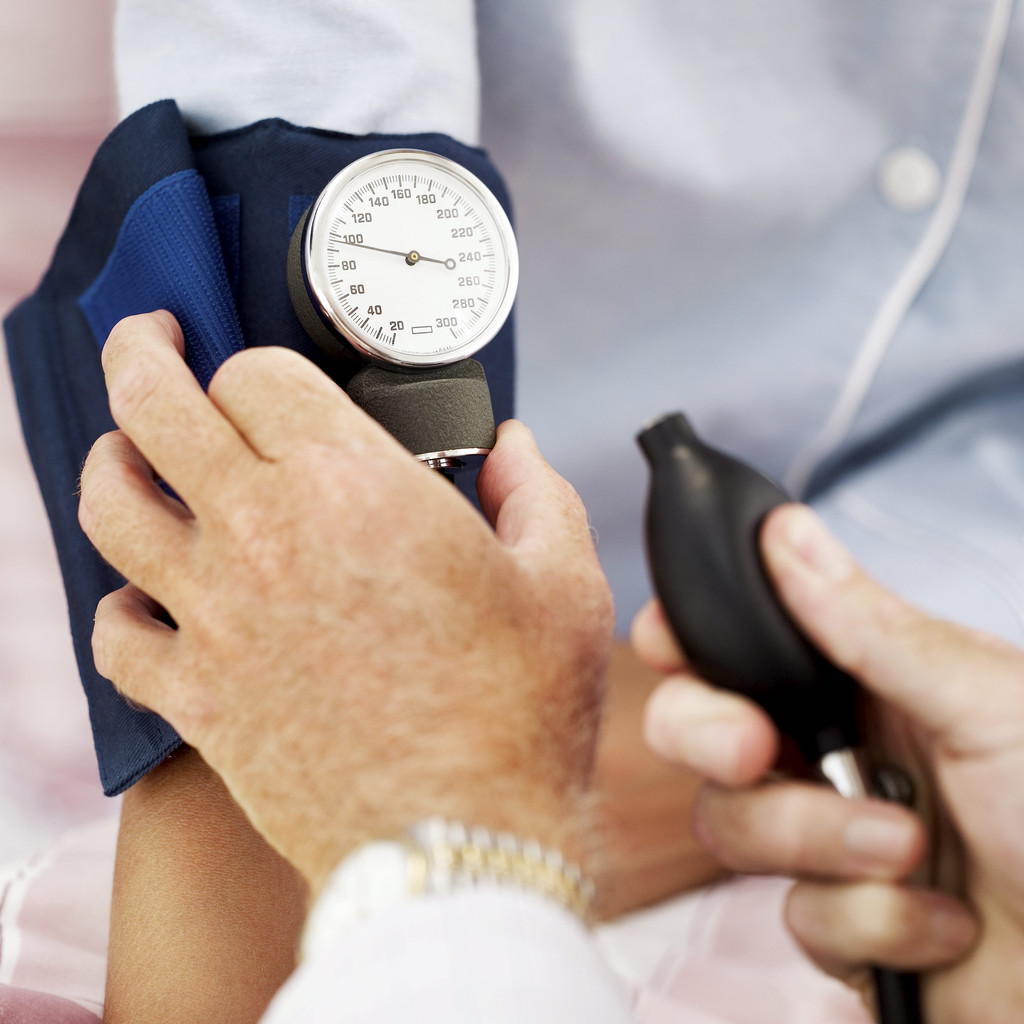 improvements in employment status
↑ functioning
↑ employment outcomes
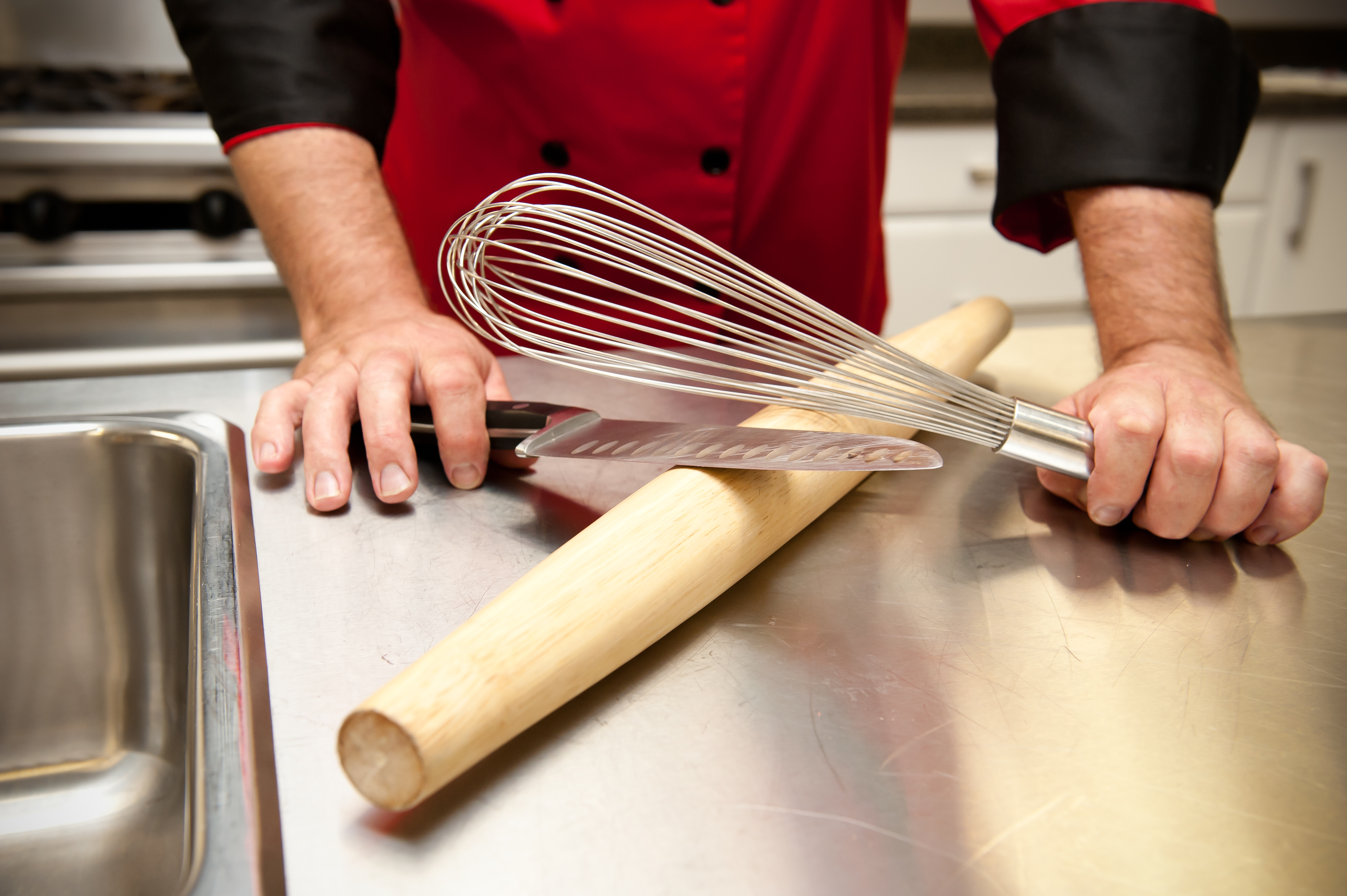 (Mattick, Breen, Kimber & Davoli, 2003; SAMHSA, 2005)
[Speaker Notes: Px is better able to maintain a job if not actively using, not suffering from withdrawal symptoms of post-acute withdrawal symptoms or cravings]
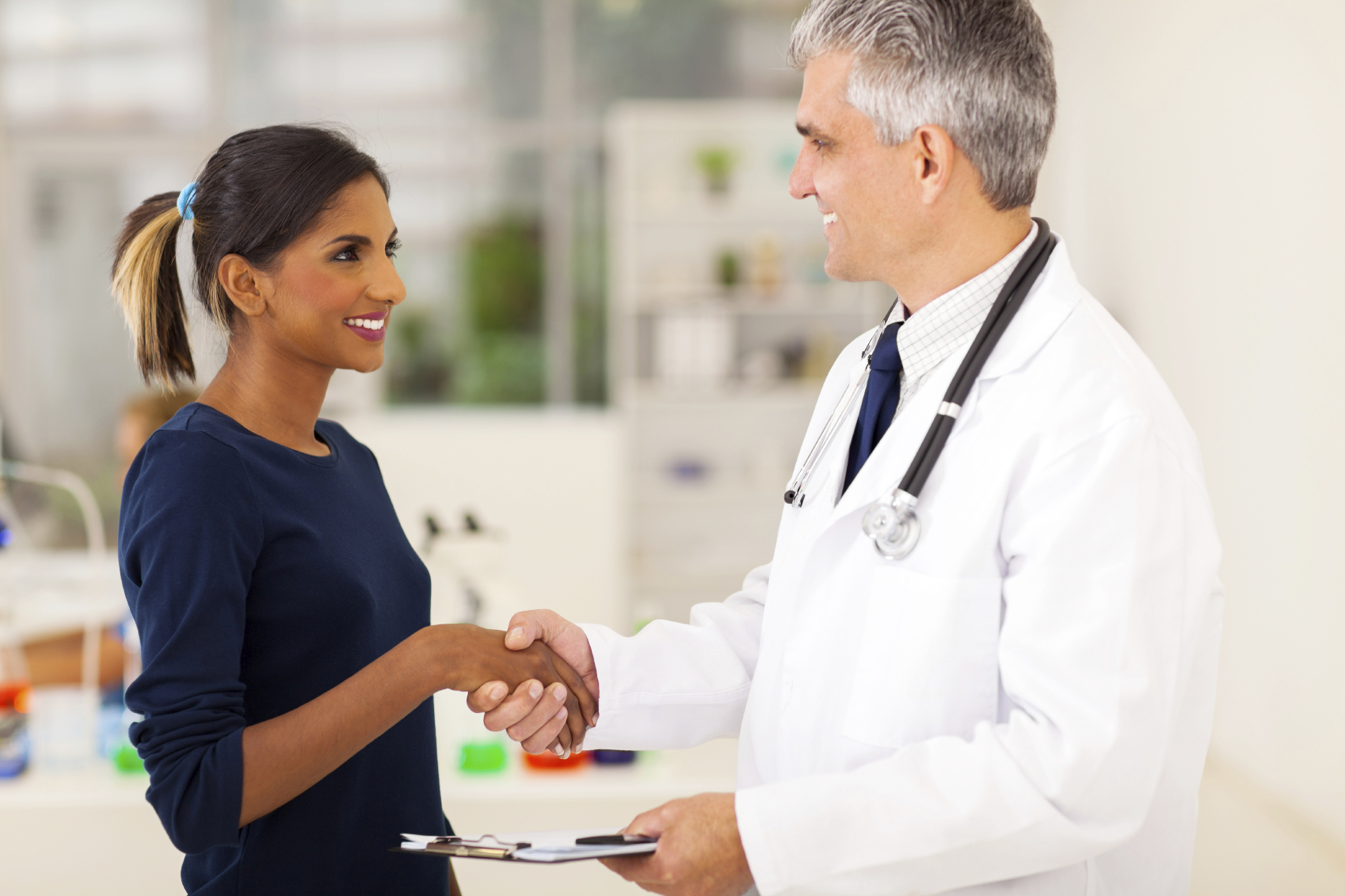 Part 4
MAT referral process simplified
identifying appropriate candidates and locating providers
identifying MAT candidates
appropriate MAT candidates
history of use

previous failed treatment attempts

openness to try MAT
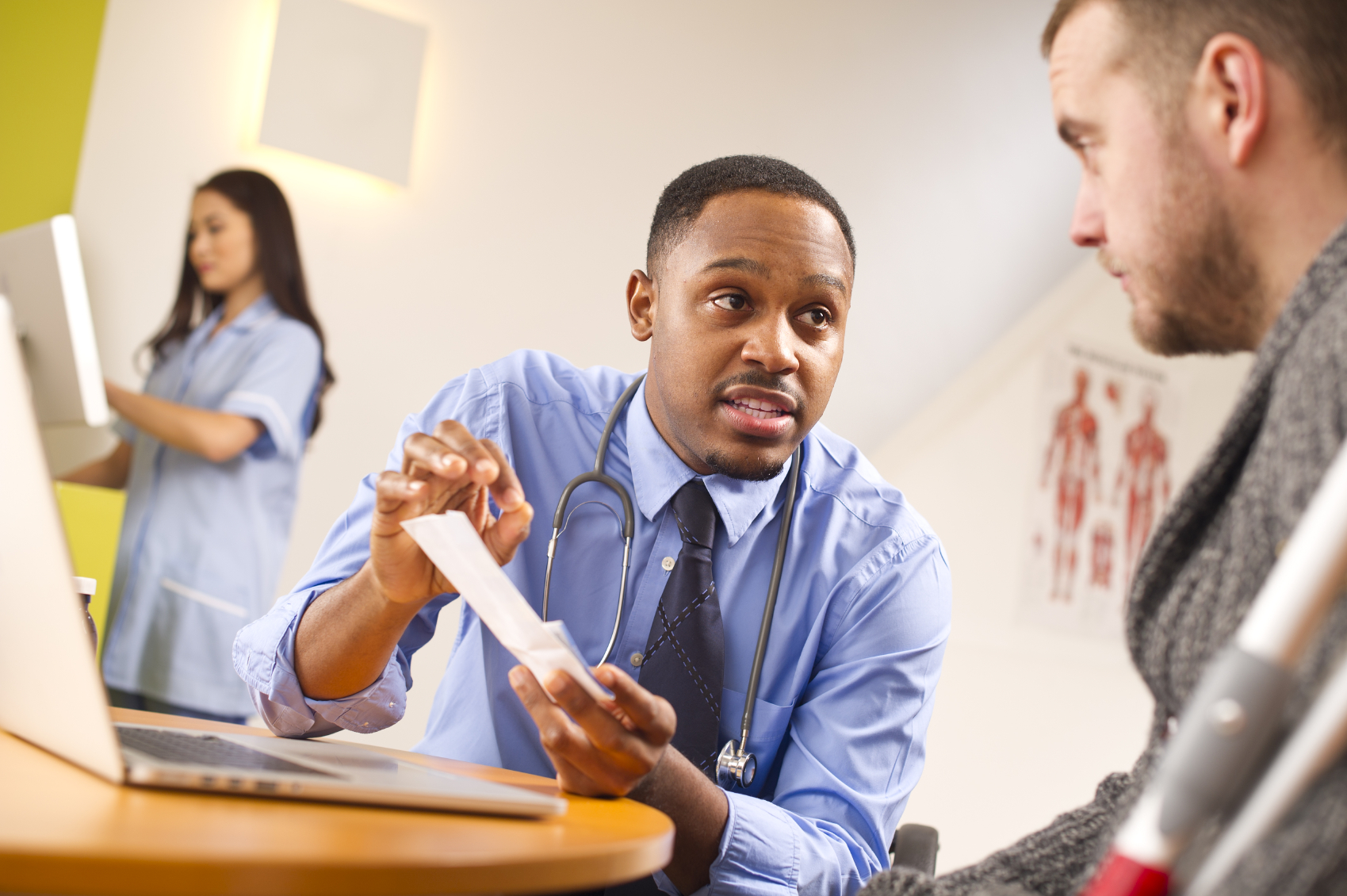 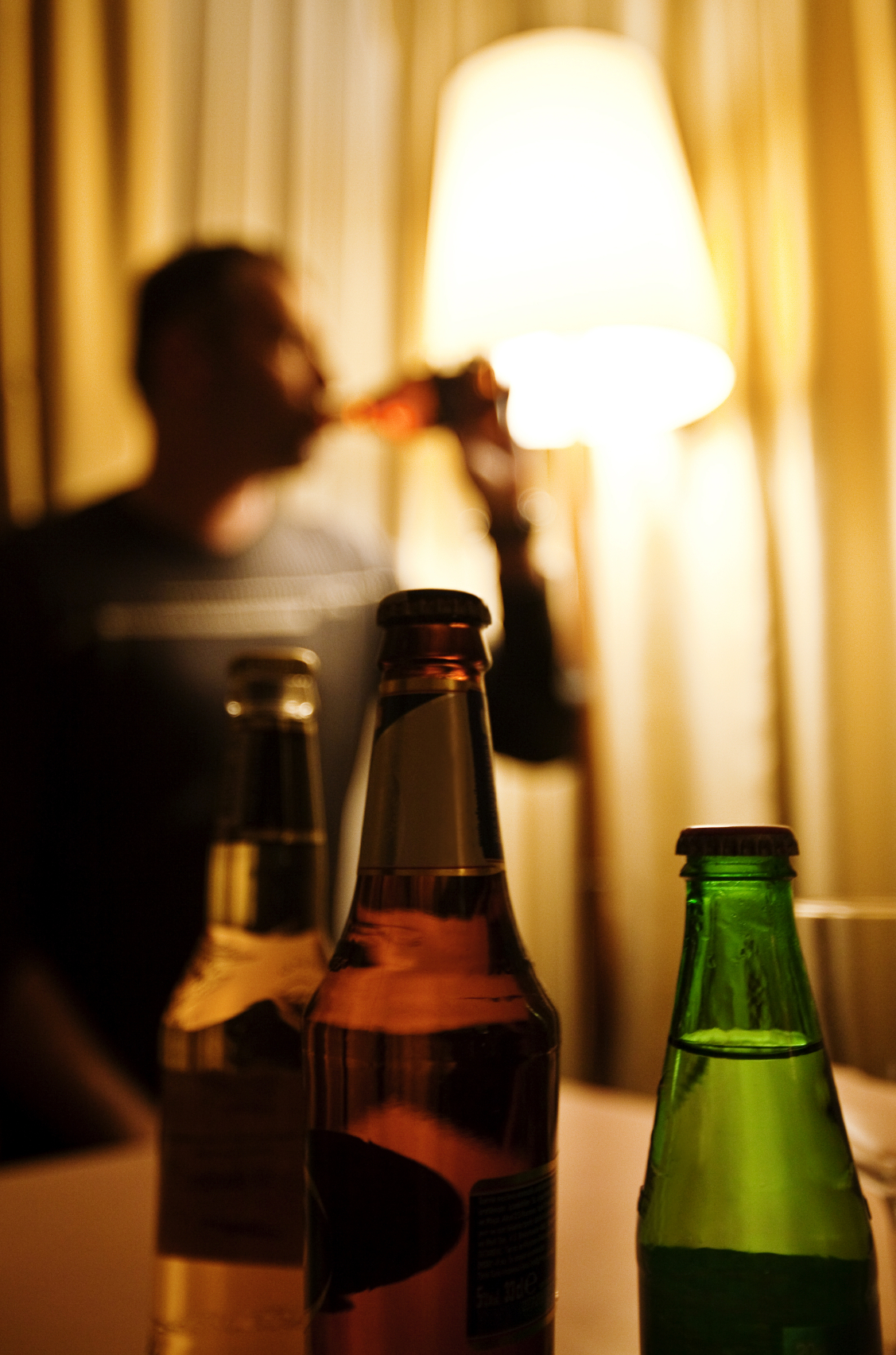 active psychosis

serious health conditions

dependent on multiple substances
inappropriate 
MAT candidates
medical professionals will make the ultimate determination around eligibility…
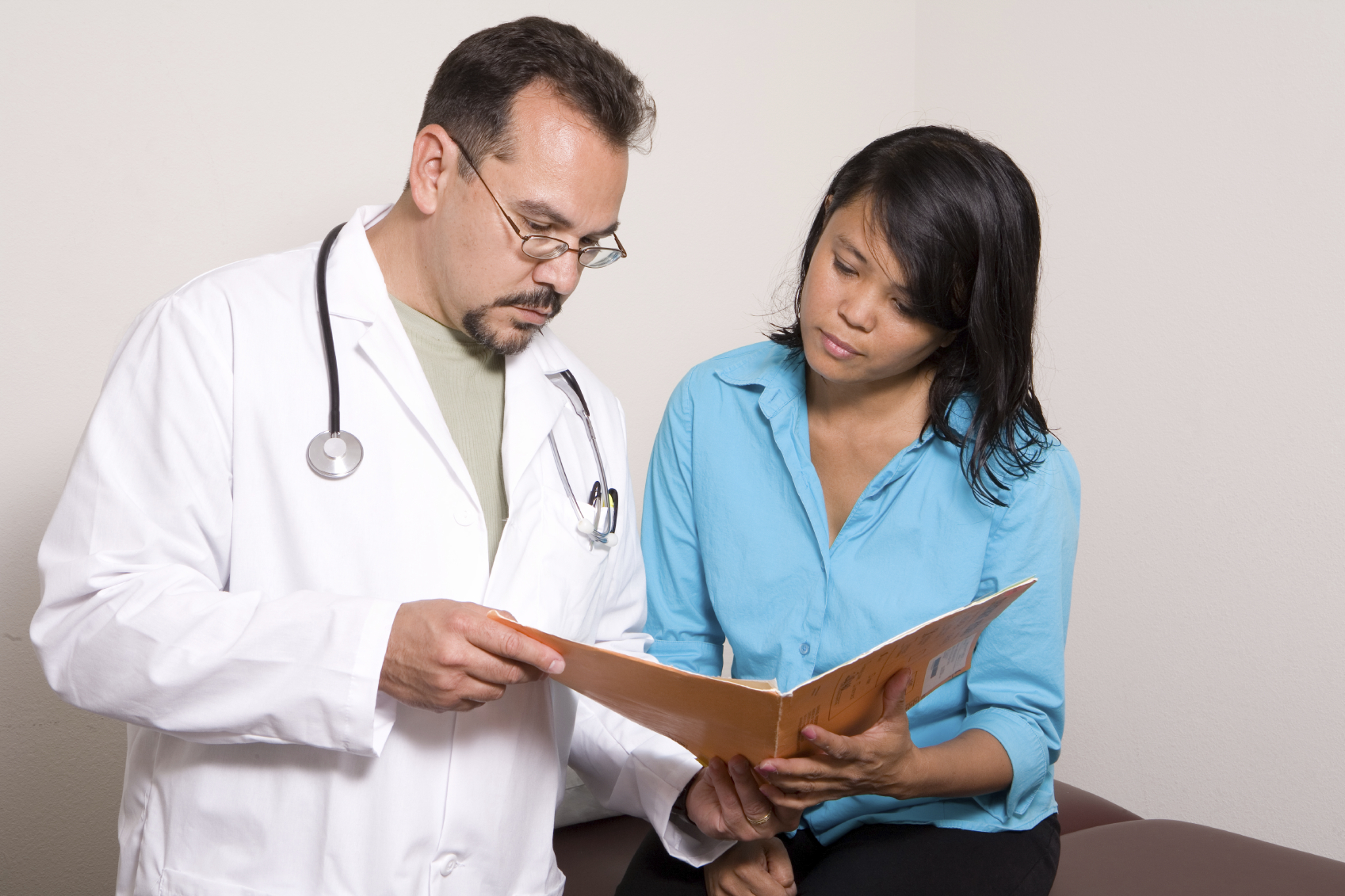 locating an MAT provider
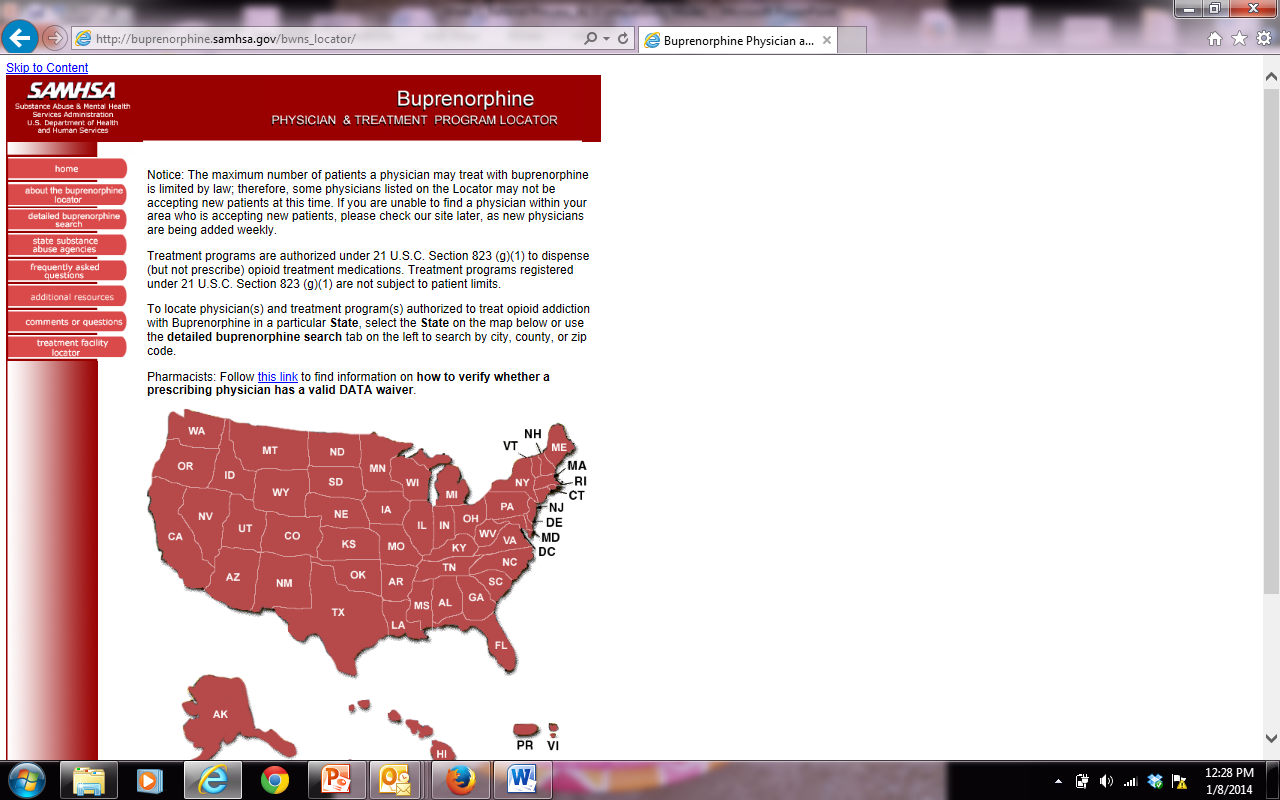 www.samhsa.gov/medication-assisted-treatment
The Substance Abuse and Mental Health Services  Administration’s buprenorphine physician locator and Opioid Treatment Program (OTP) locator can be utilized to identify providers in your area.
[Speaker Notes: Check Resources]
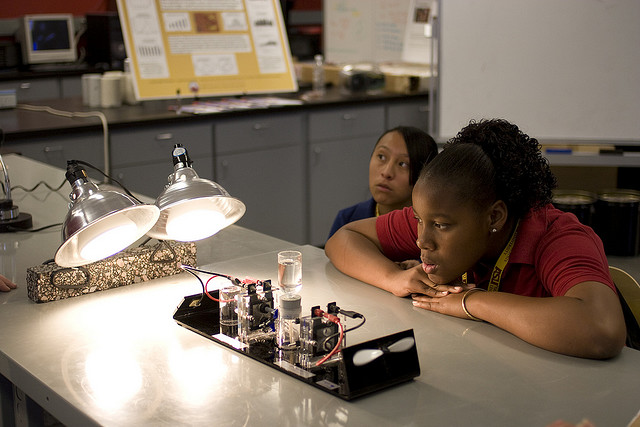 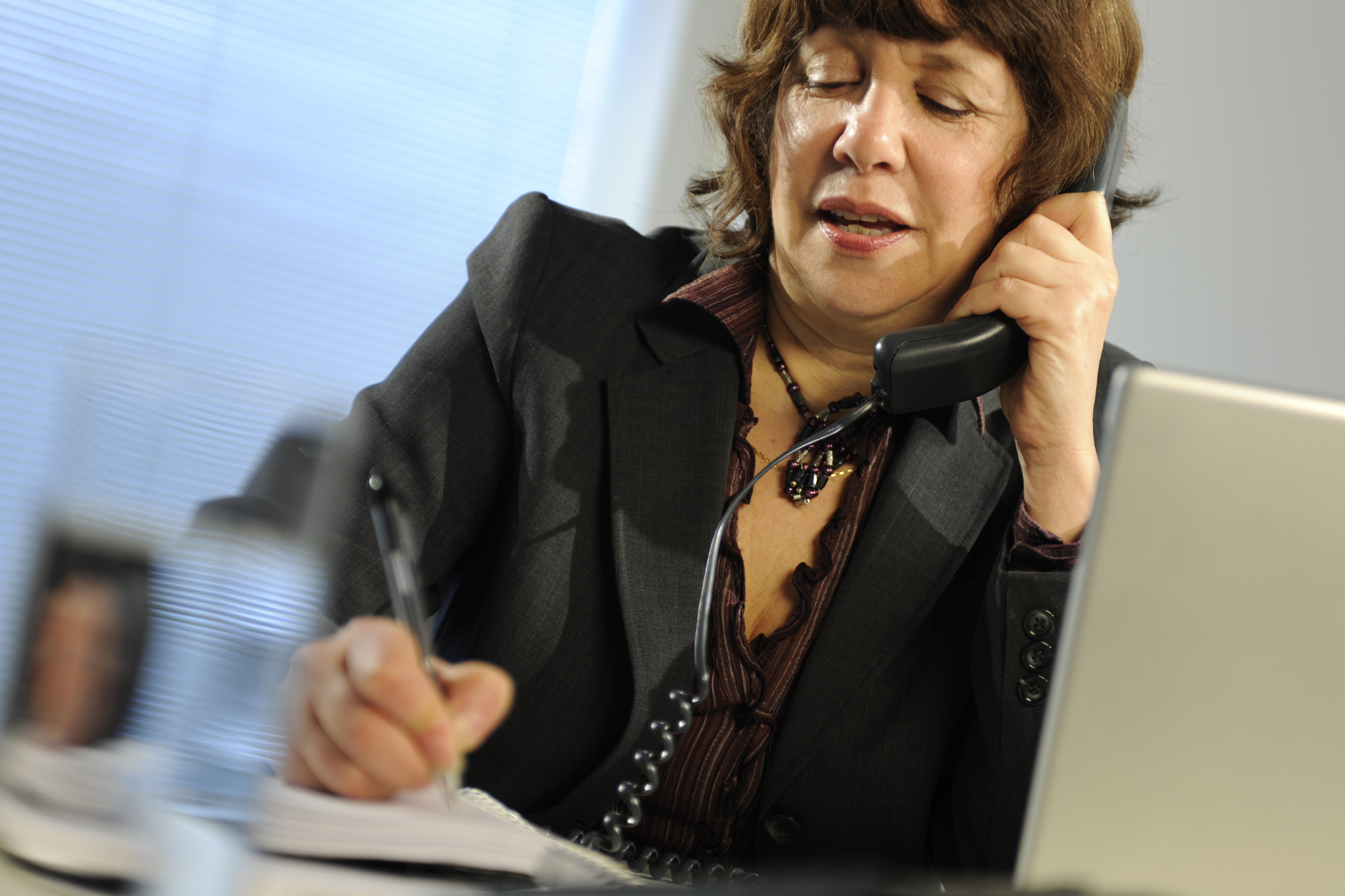 the Single-State Agency (SSA) for substance use treatment providers for your state can point you to MAT providers in your area…